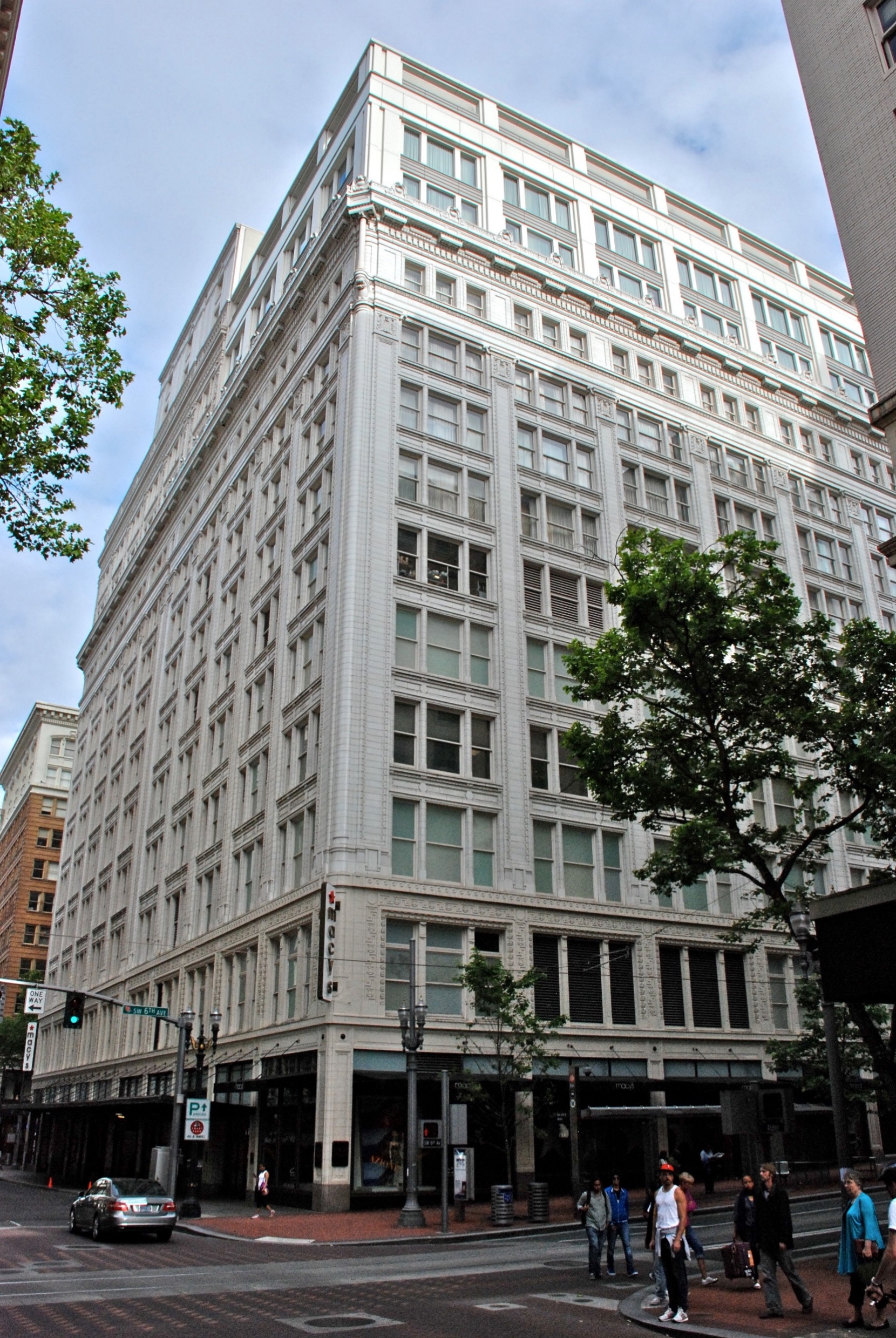 CITY OF PORTLAND, OREGON
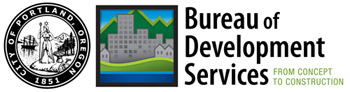 Staff Presentation to the 
Portland Historic Landmarks Commission
Type III Historic Resource Review
LU 17-171655 HR 
621 SW 5th Avenue
July 10, 2017
CODE CONTEXT


ZONING:    
CX – Central Commercial Zone With Design Review

Height – 460’
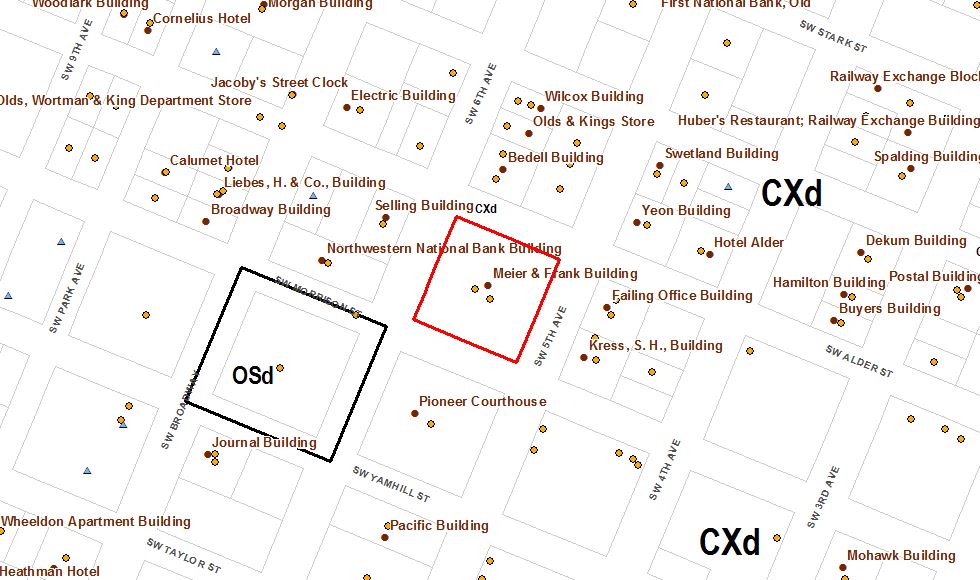 Plan District / Approval Criteria
Central City Plan District
  33.846.060.G -  Historic Resource Review
  Central City Fundamental Design Guidelines
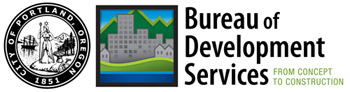 SITE DESCRIPTION

Site Area
     Lot Area: 40,000 SF


Site Disposition
     Sloping South to North

Existing Condition
Historic Meier and Frank Building

Street Frontages
   SW 5th Avenue
   SW 6th Avenue
   SW Morrison Street
   SW Alder Street
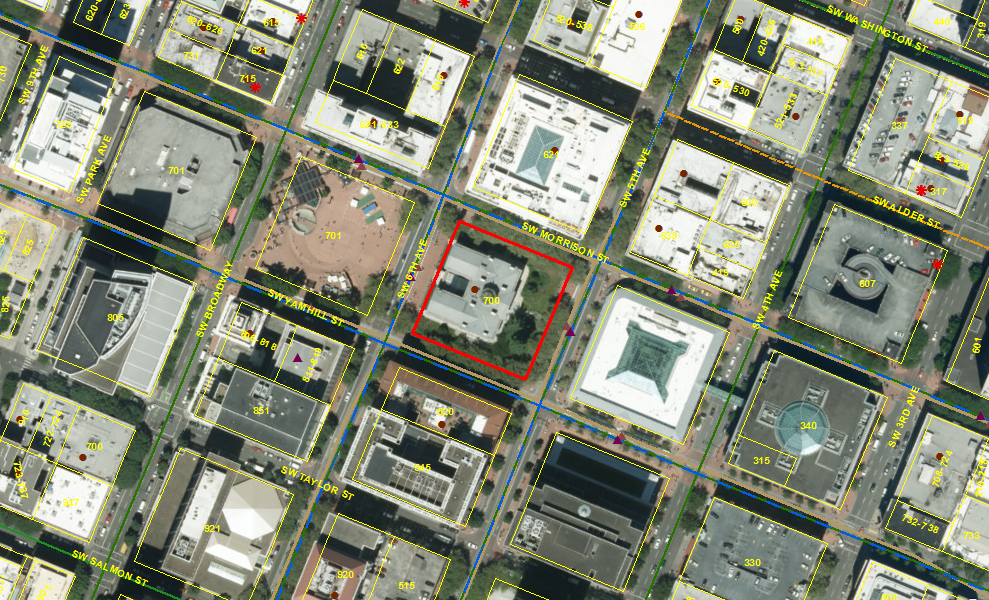 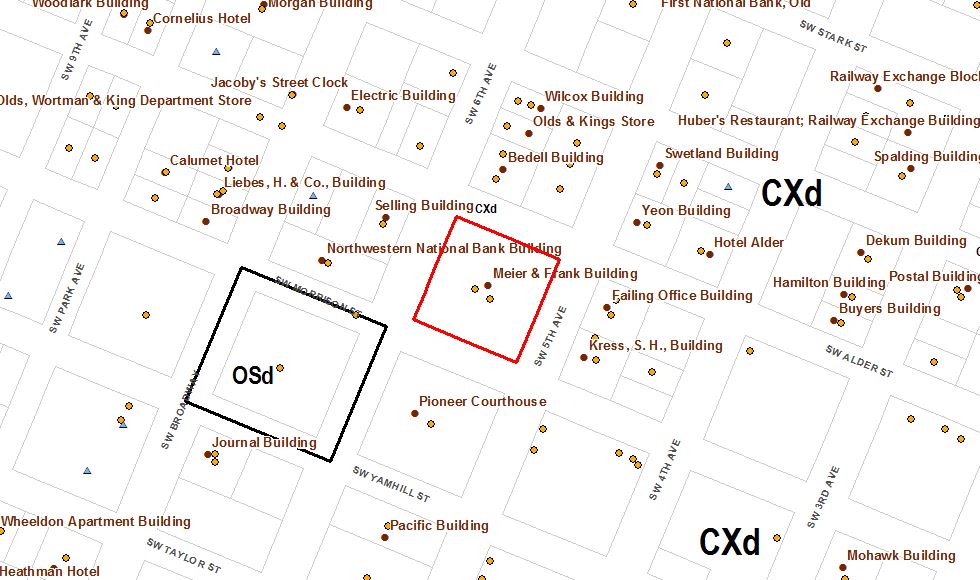 Vicinity
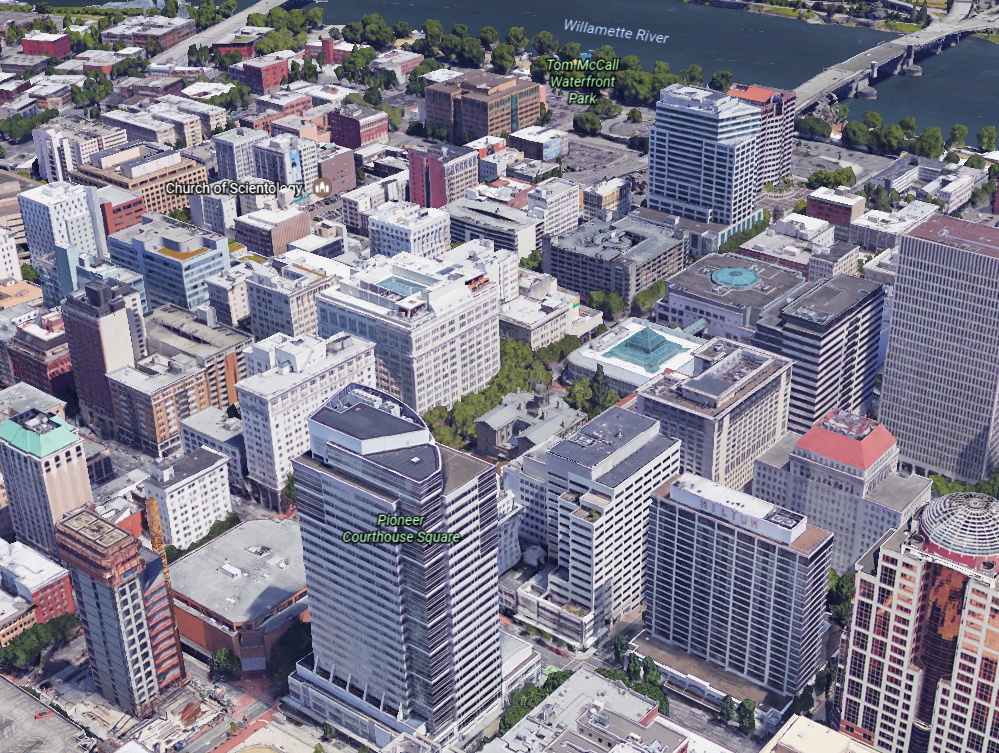 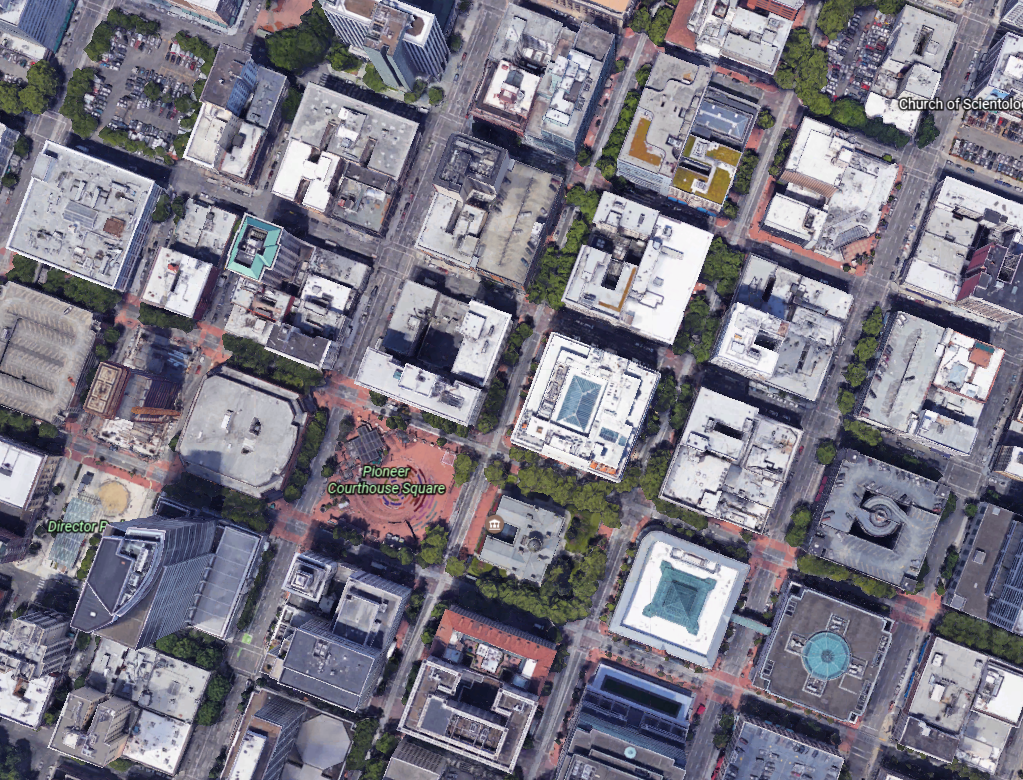 Neighborhood Context
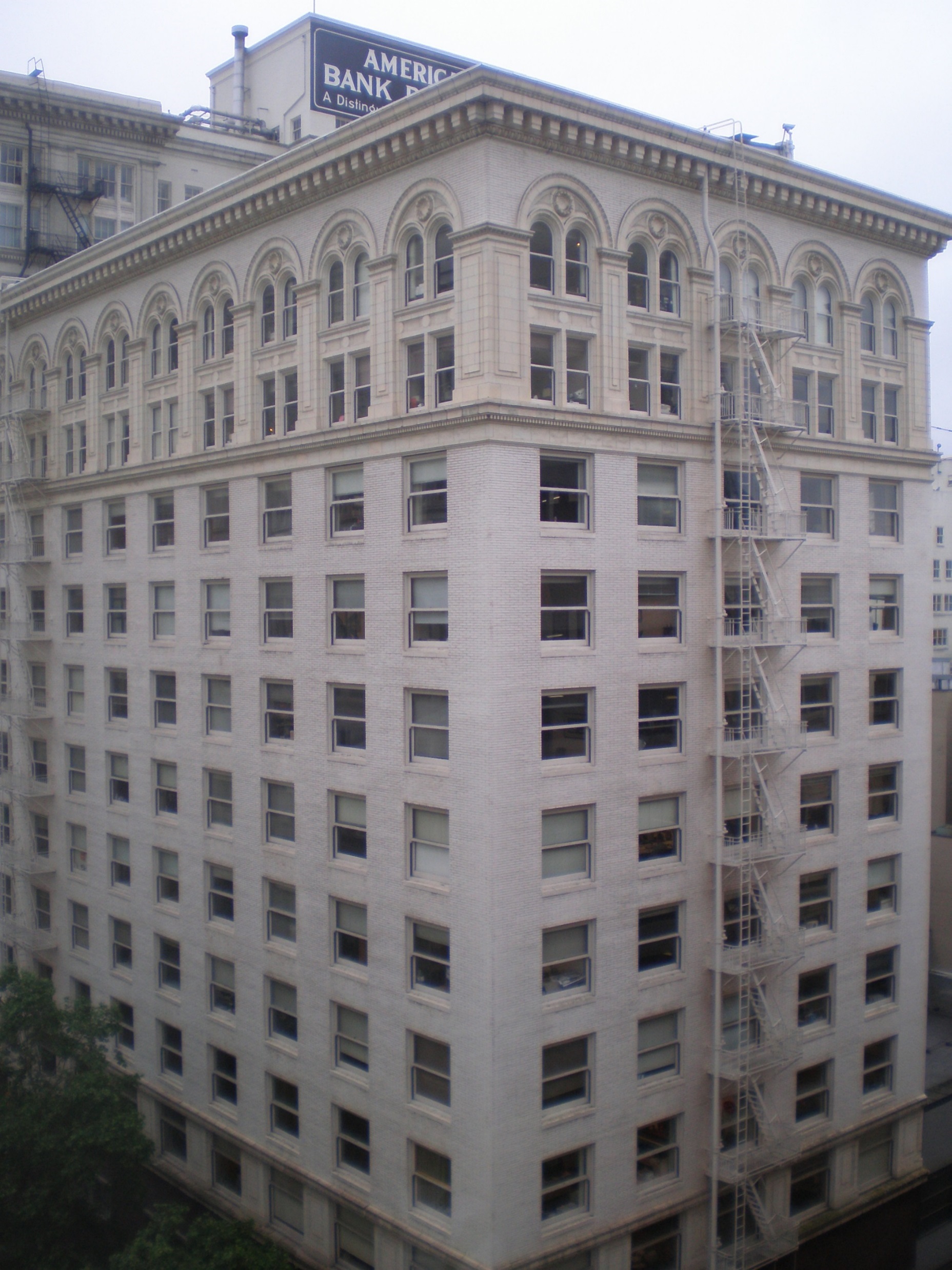 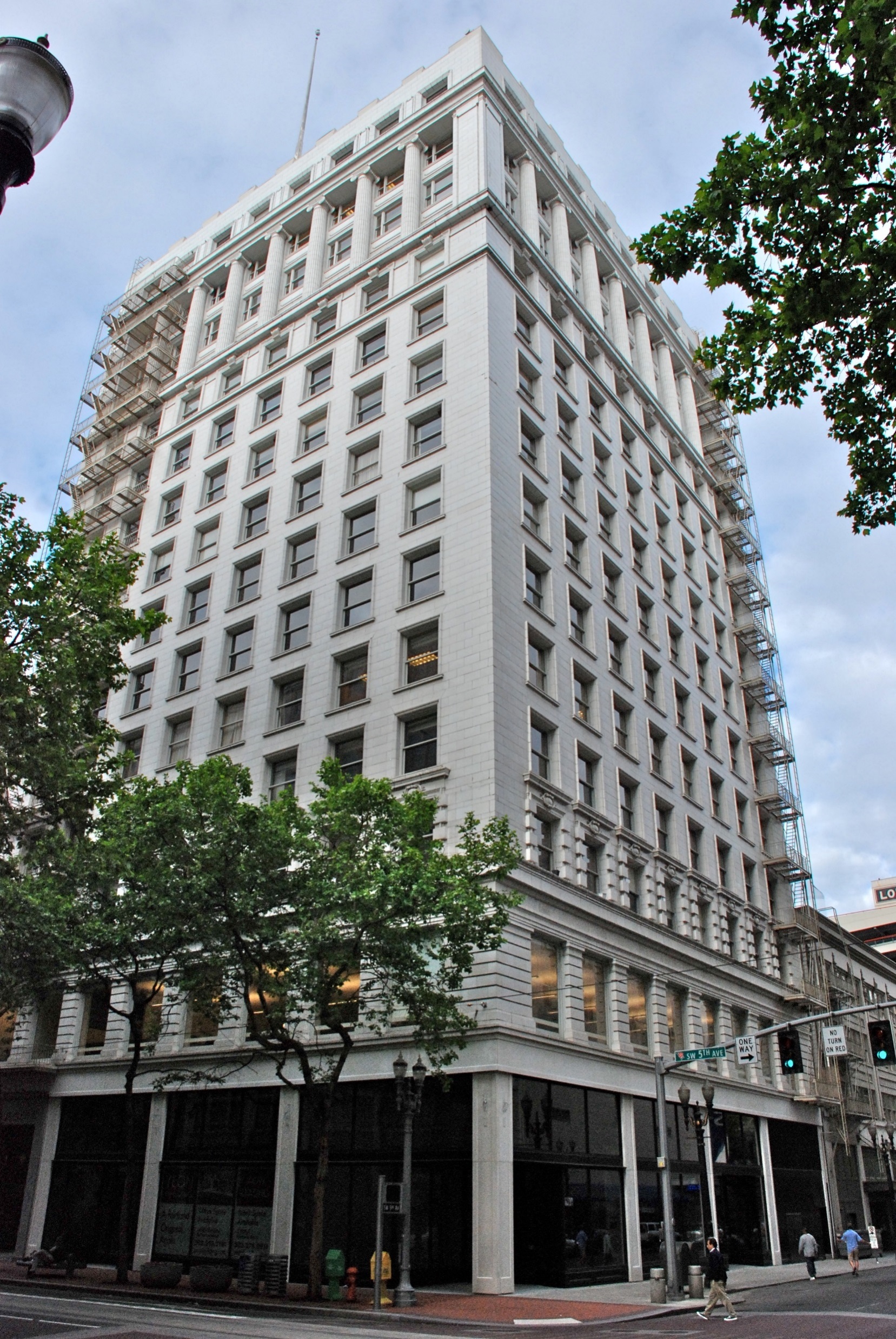 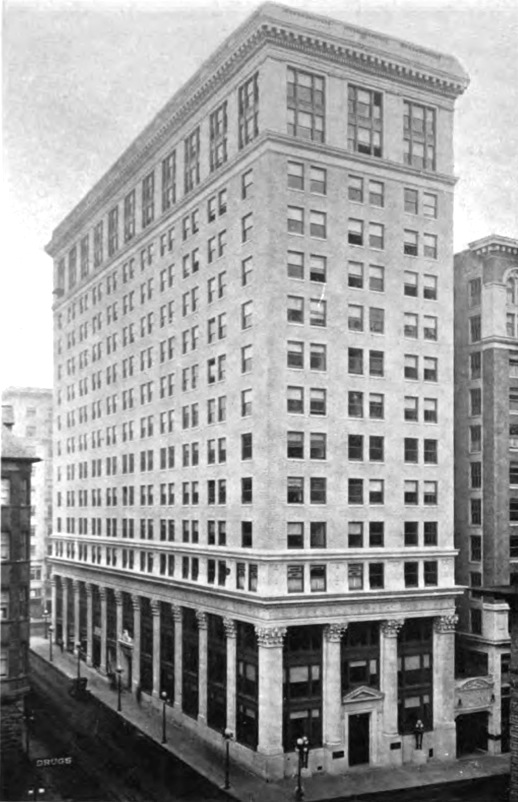 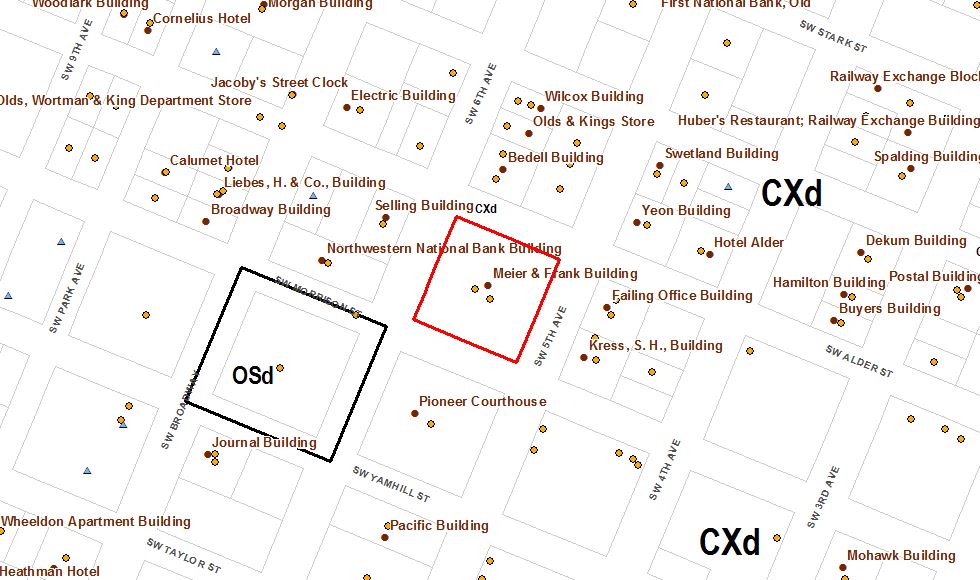 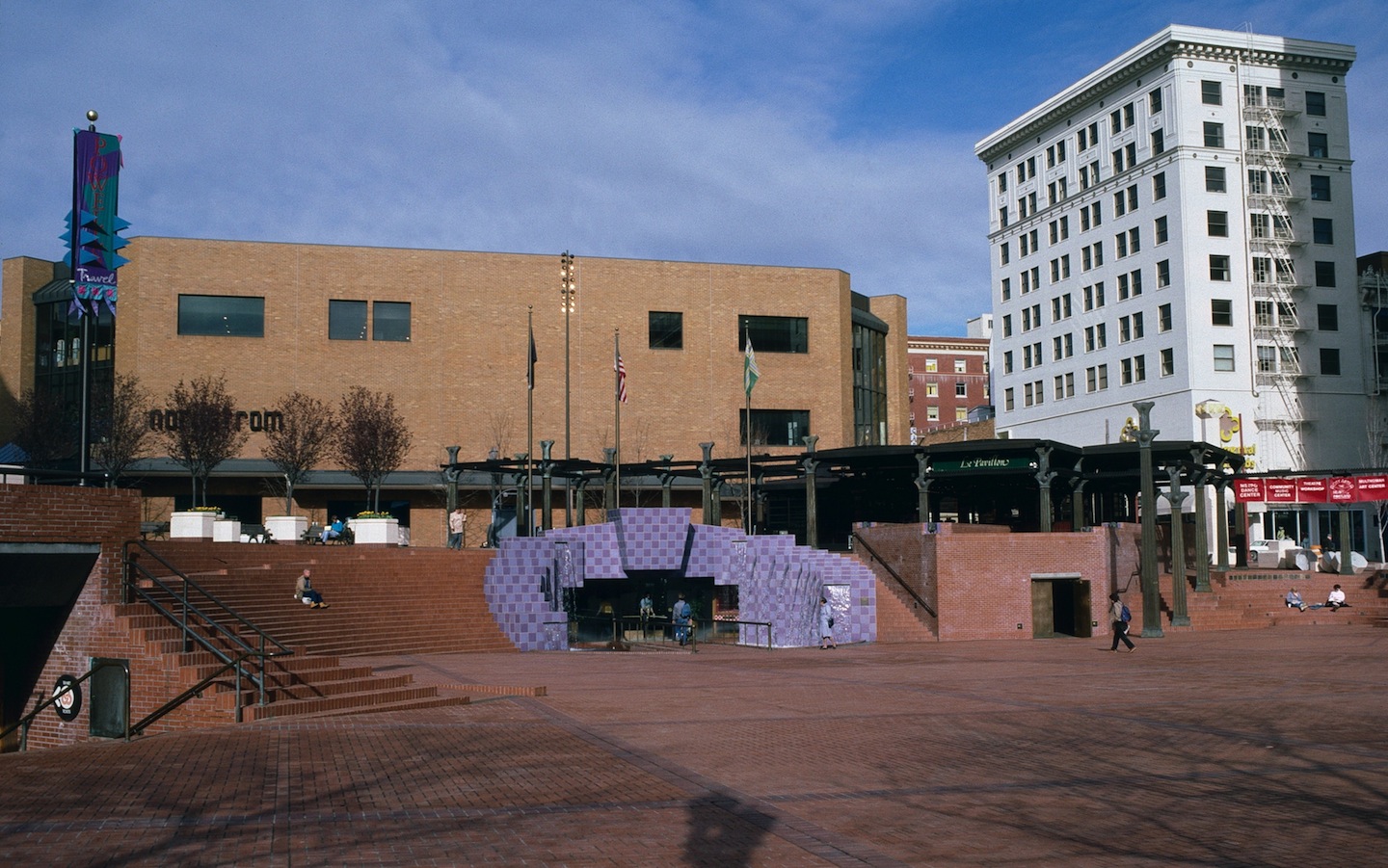 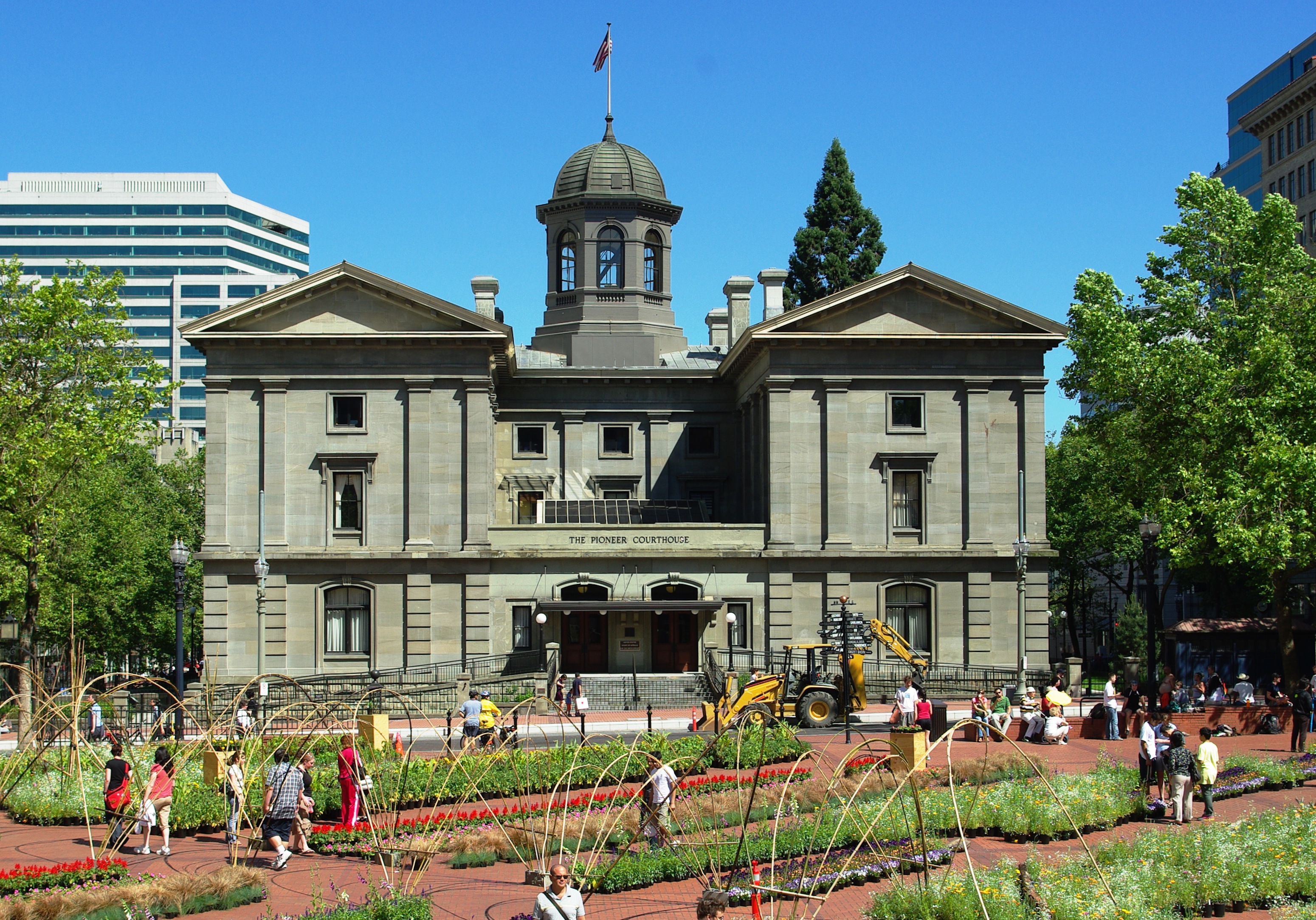 Proposal
List from DAR
Renovating the historic Meier and Frank building
Rearranging Louvers
Creation of a new storefront entry
Replacement of garage door entries with person entries
Includes alterations to thresholds for accessibility.
Proposal for an upper floor loggia
Removal of awnings
Creation of new entry awnings
Alterations to Alder St. awning
New signage*
New fascia plates at bays
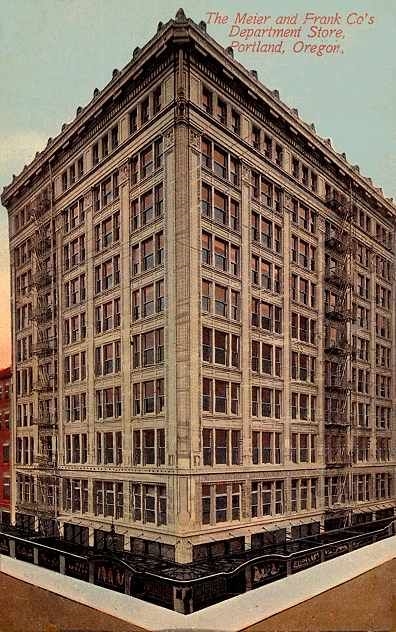 Staff Recommendation (per Staff Report)
Approval

Outstanding Issues from Staff Report

Threshold details – Submitted last week
Signage – To be considered in a later review
Louvers and Windows
New Entry in Storefront
New Entries on Fifth and Sixth Ave
Awnings

“Mini DAR” Signage
Staff Recommendation (per Staff Report)
Louvers and Windows
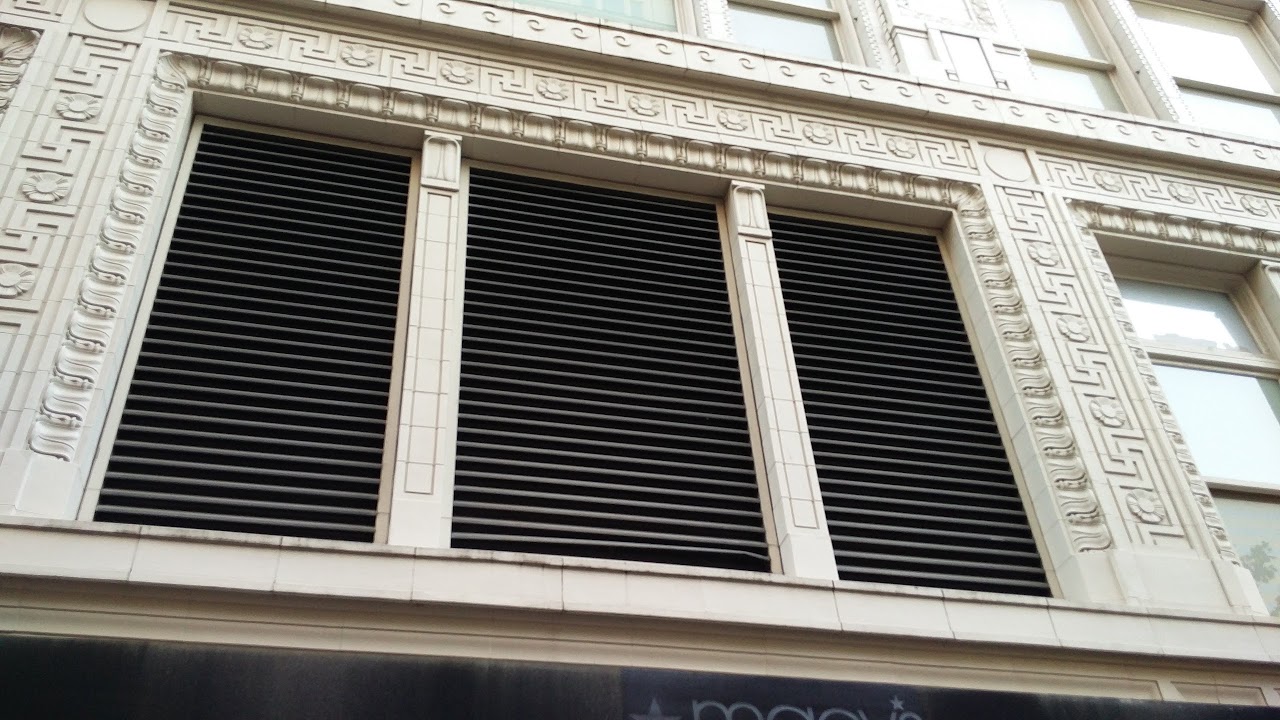 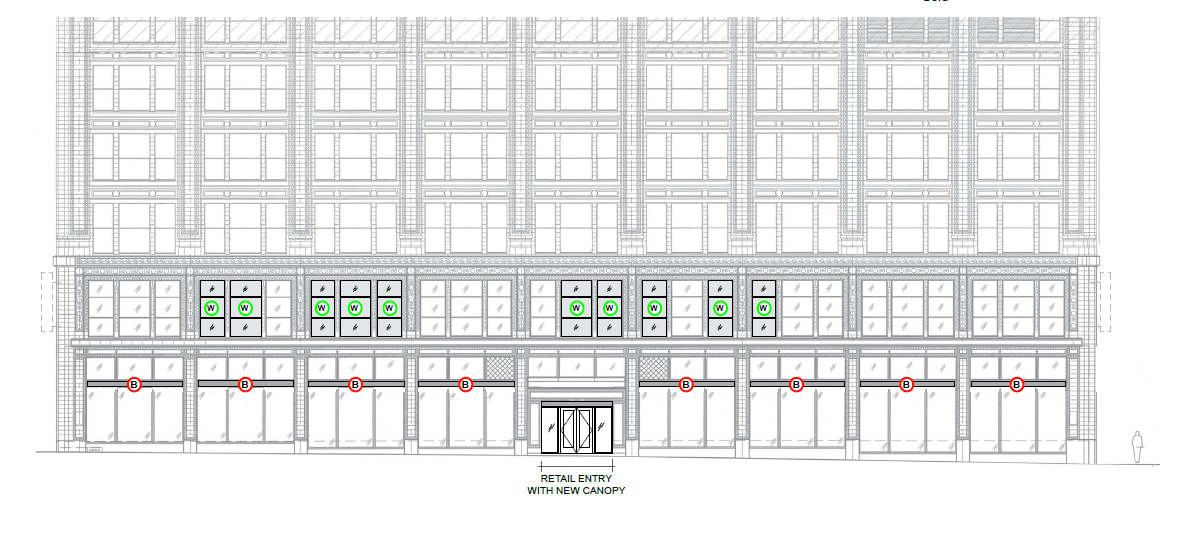 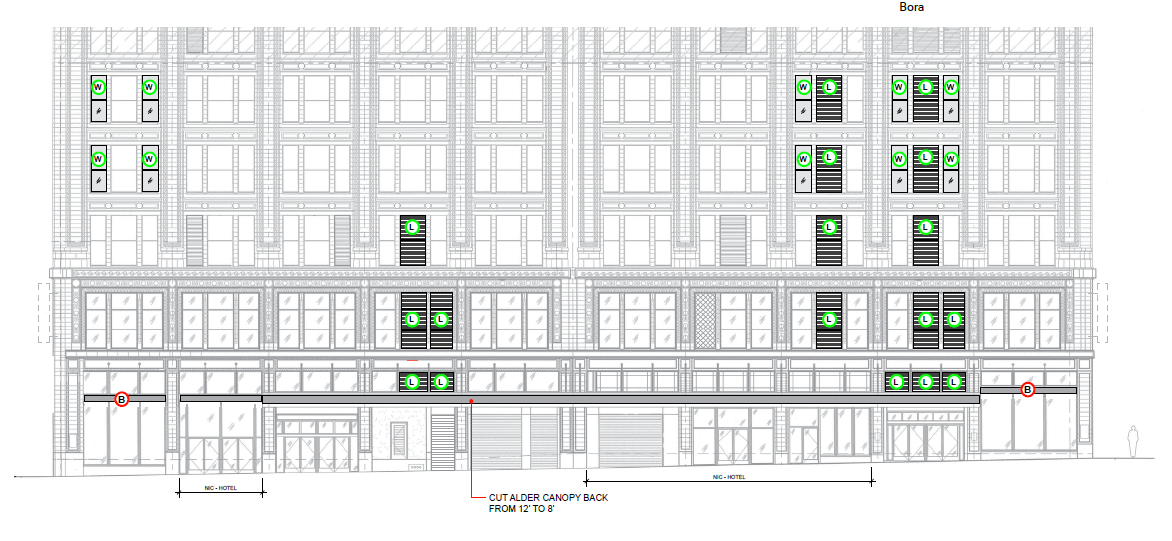 Staff Recommendation (per Staff Report)
Louvers and Windows
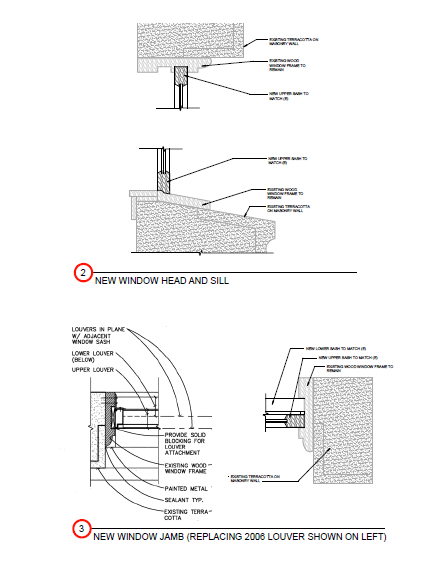 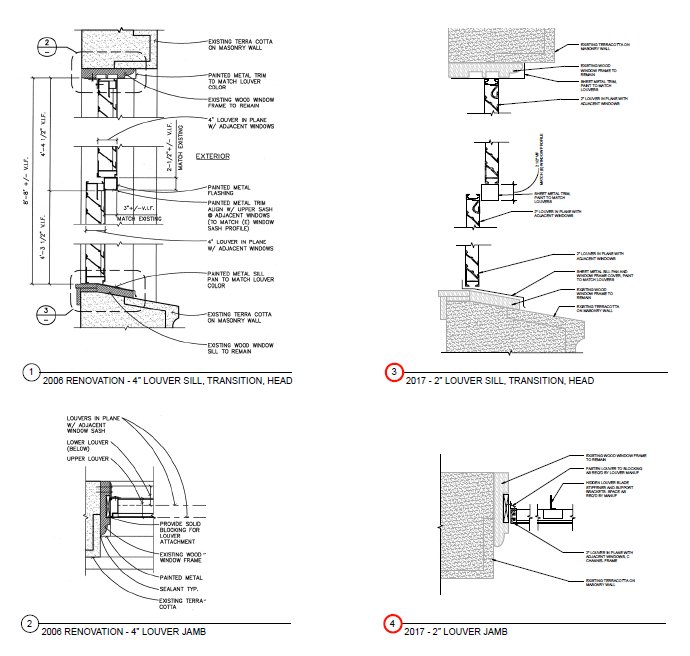 Staff Recommendation (per Staff Report)
Louvers and Windows
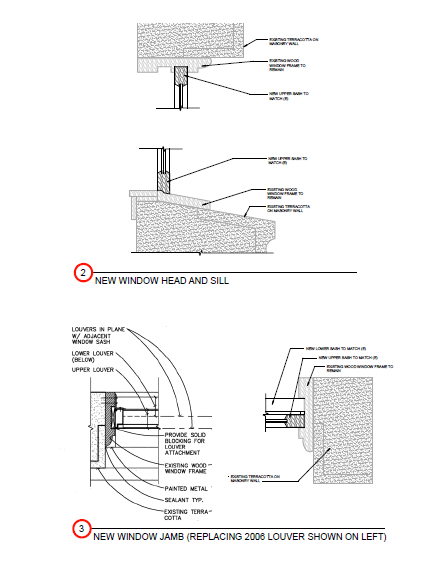 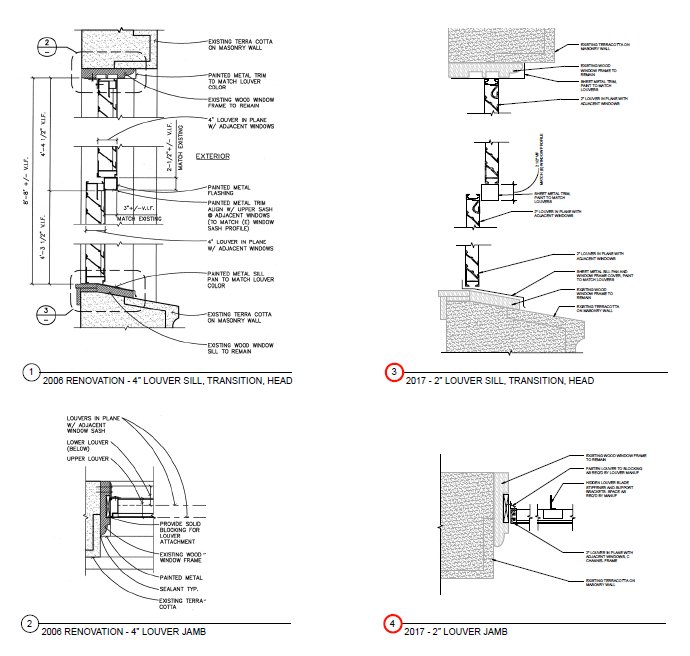 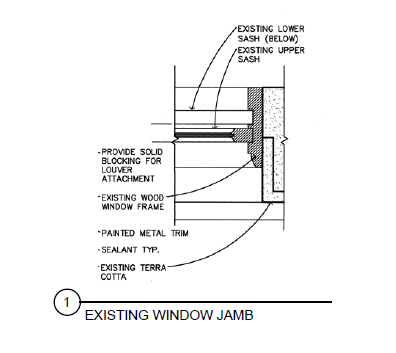 Staff Recommendation (per Staff Report)
New Entry in Storefront
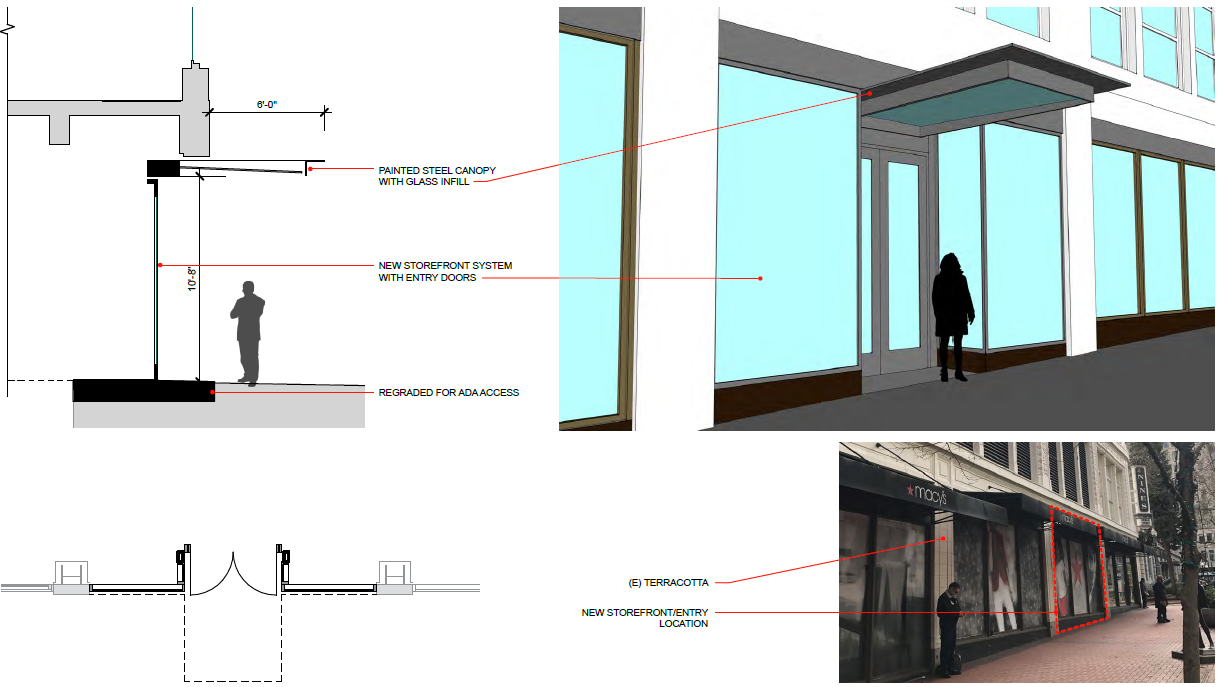 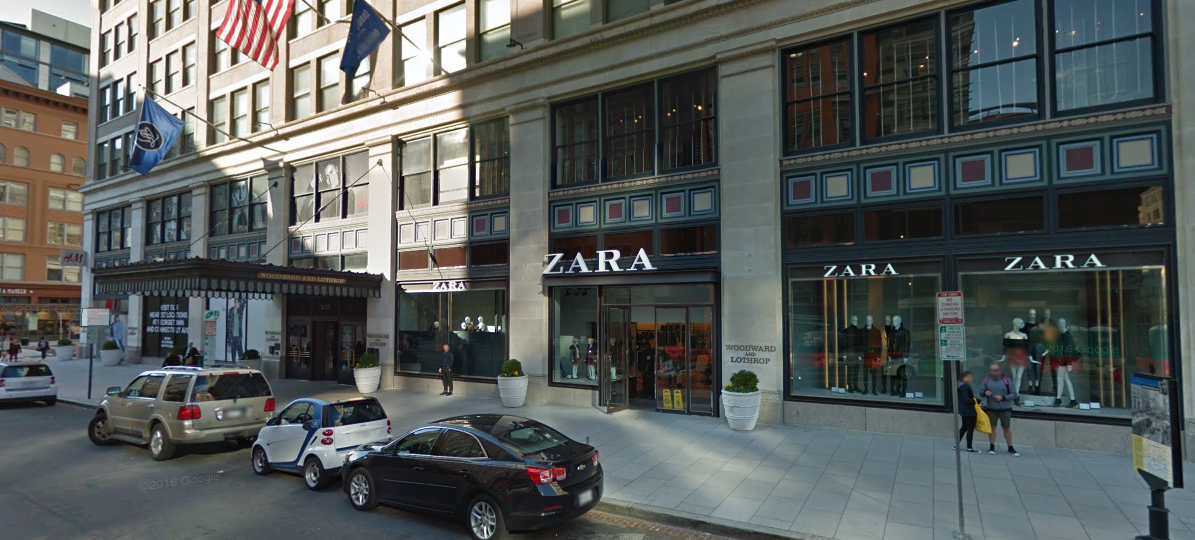 Staff Recommendation (per Staff Report)
New Entry in Storefront
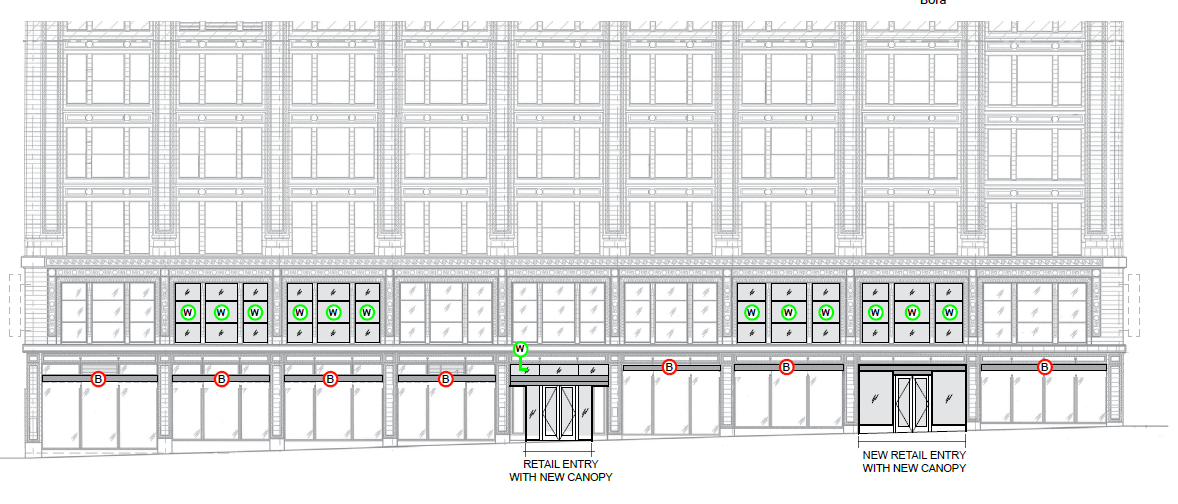 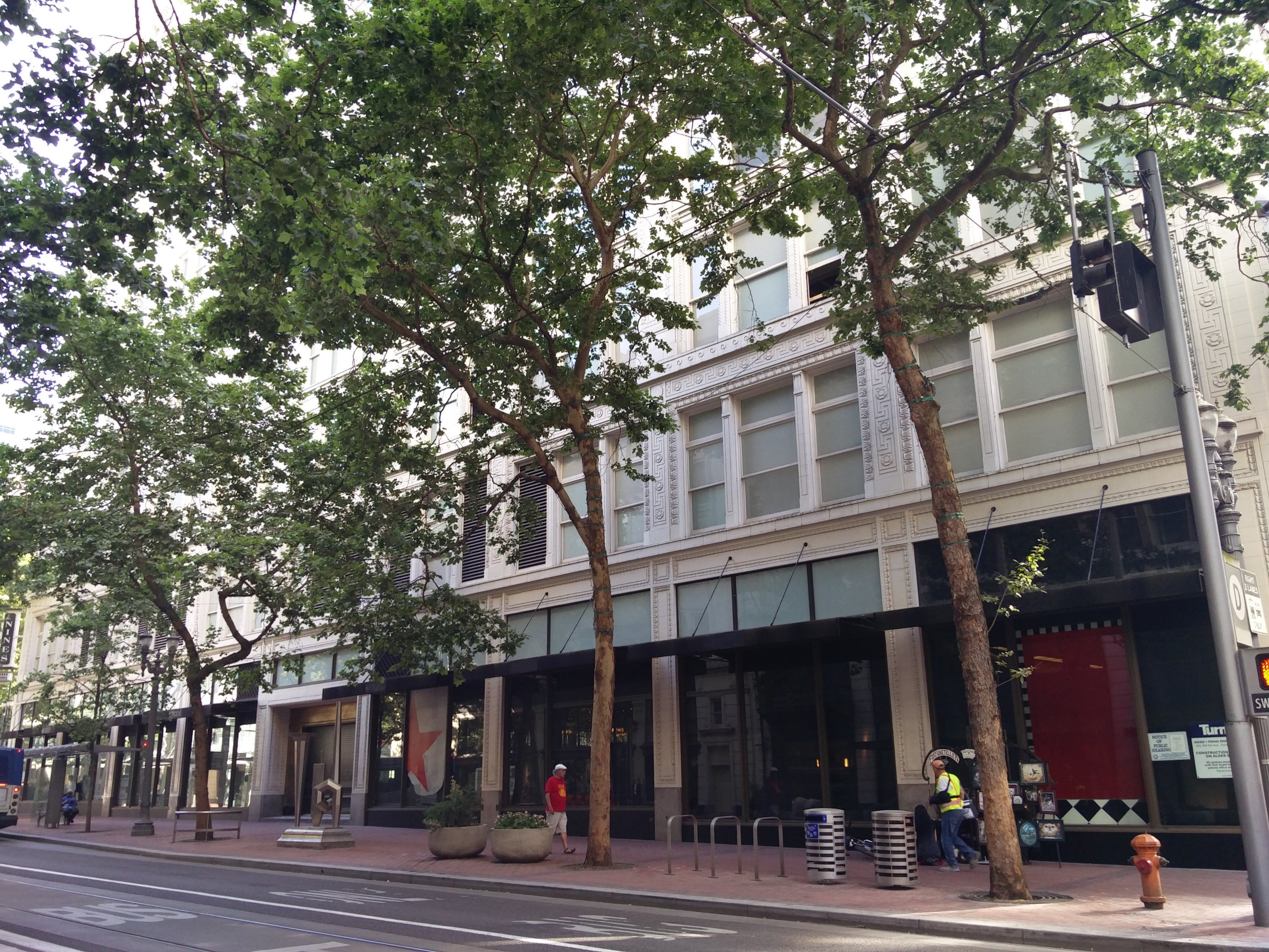 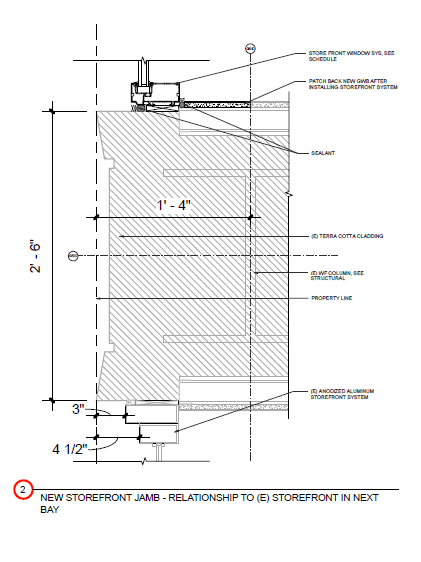 Staff Recommendation (per Staff Report)
New Entries on Fifth and Sixth Ave
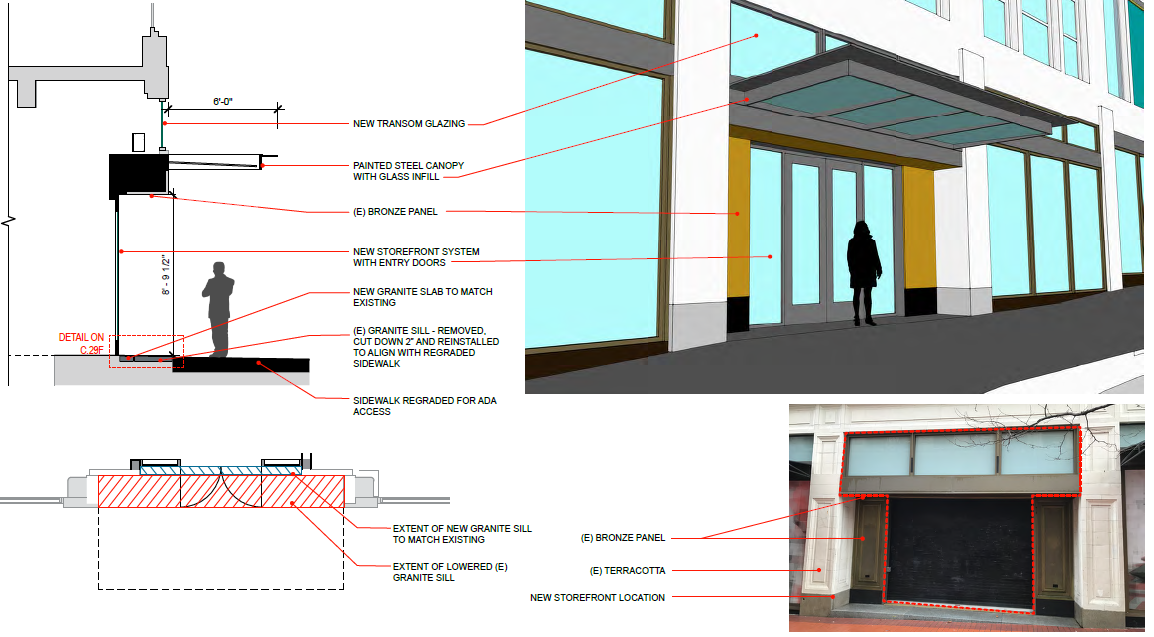 Sixth Ave
Staff Recommendation (per Staff Report)
New Entries on Fifth and Sixth Ave
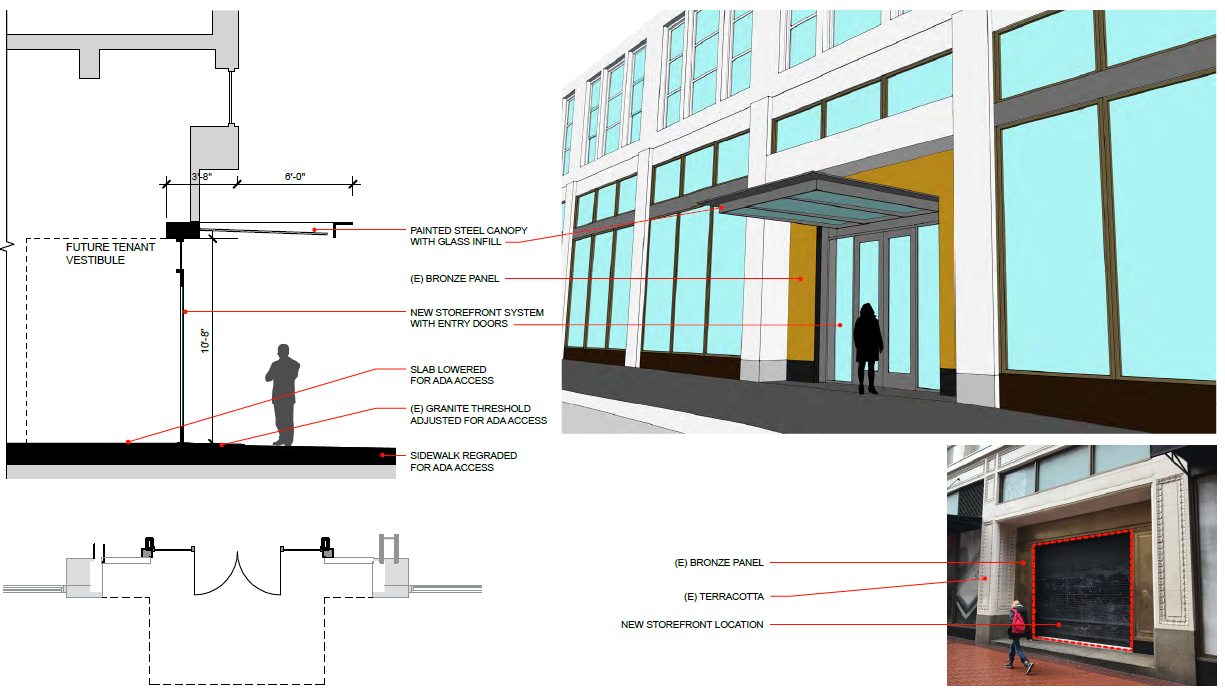 Fifth Ave
Staff Recommendation (per Staff Report)
Awnings
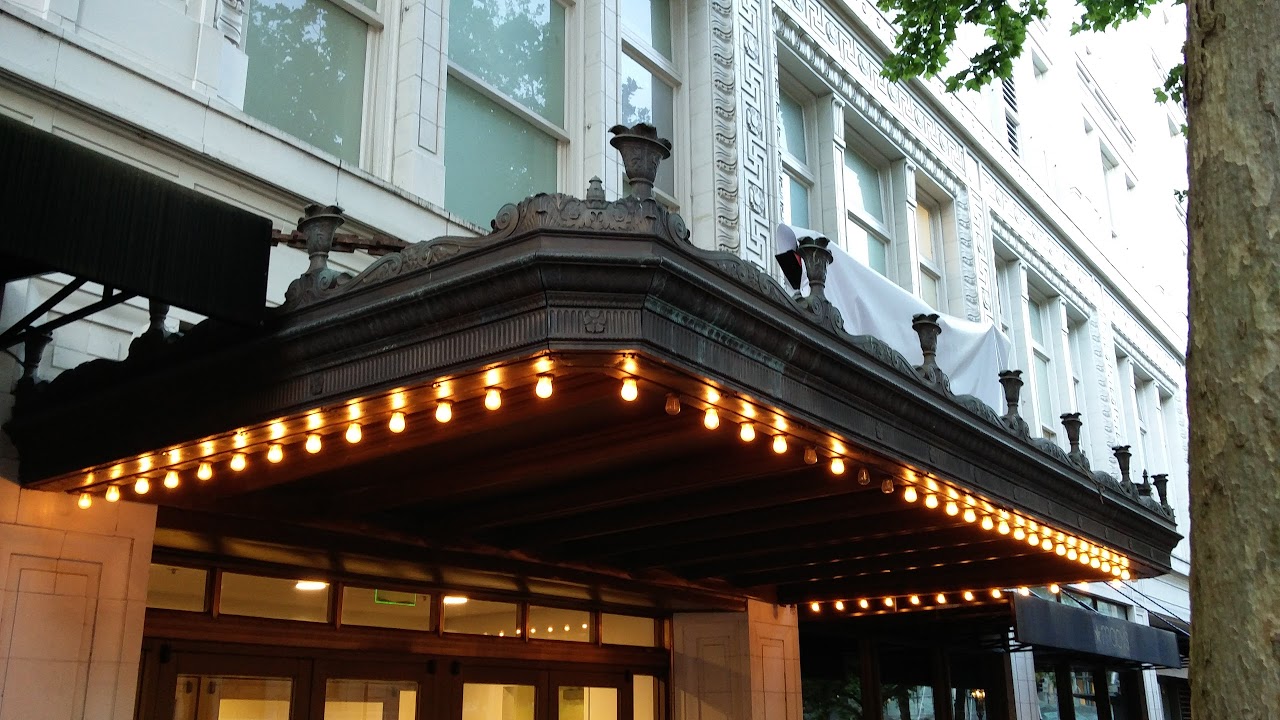 Staff Recommendation (per Staff Report)
Awnings
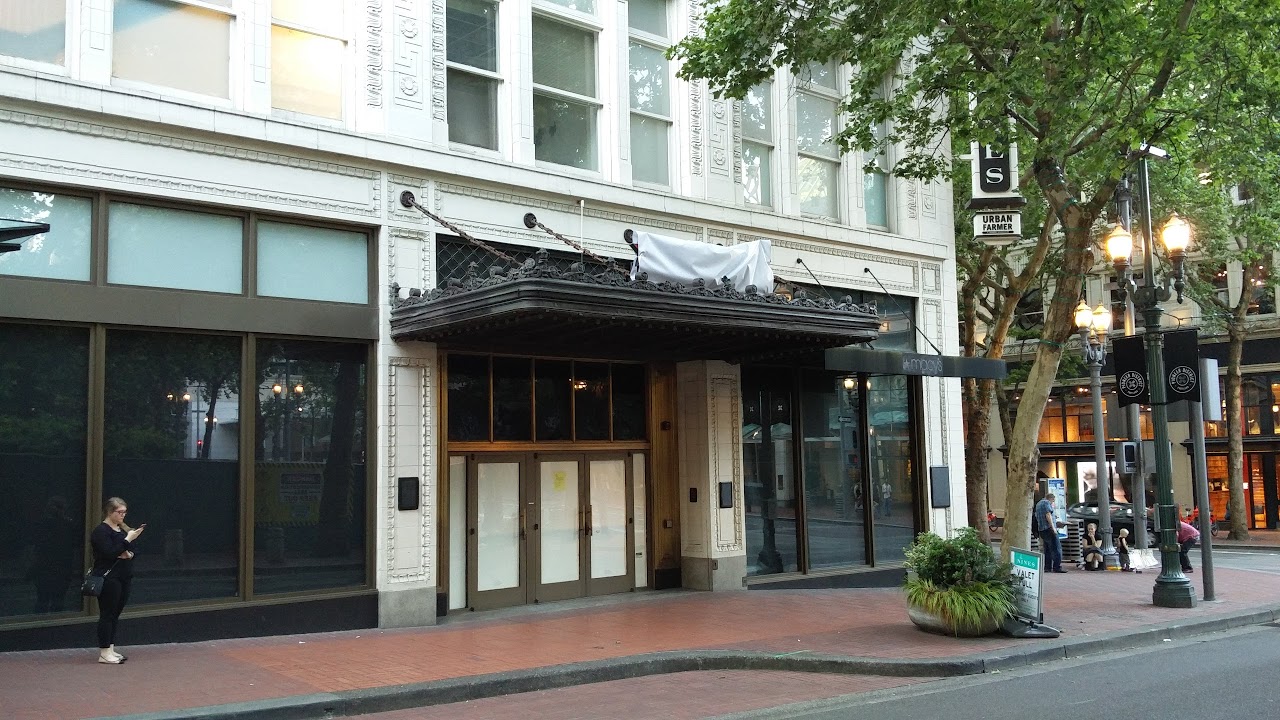 Staff Recommendation (per Staff Report)
Awnings
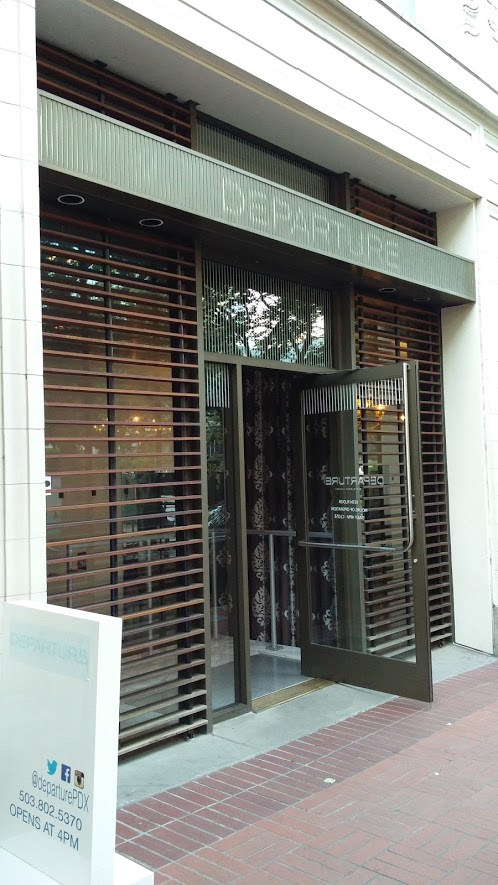 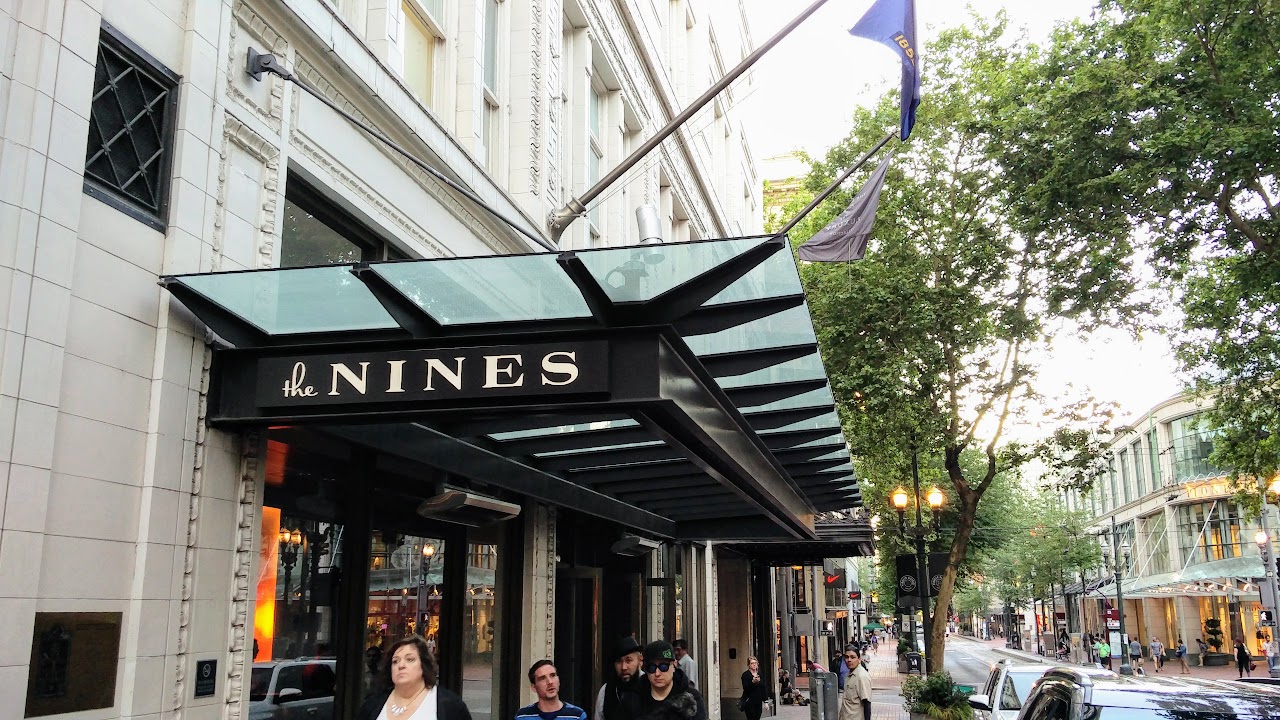 Staff Recommendation (per Staff Report)
Awnings
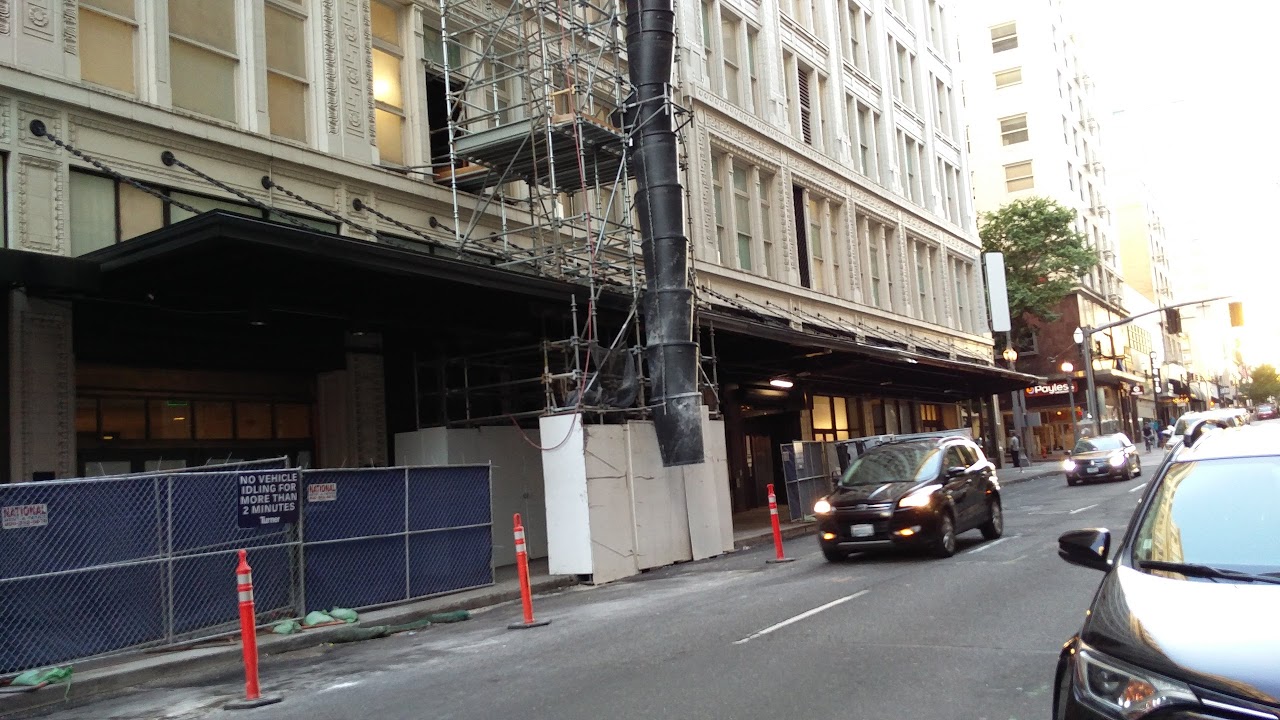 Alder Street Awning
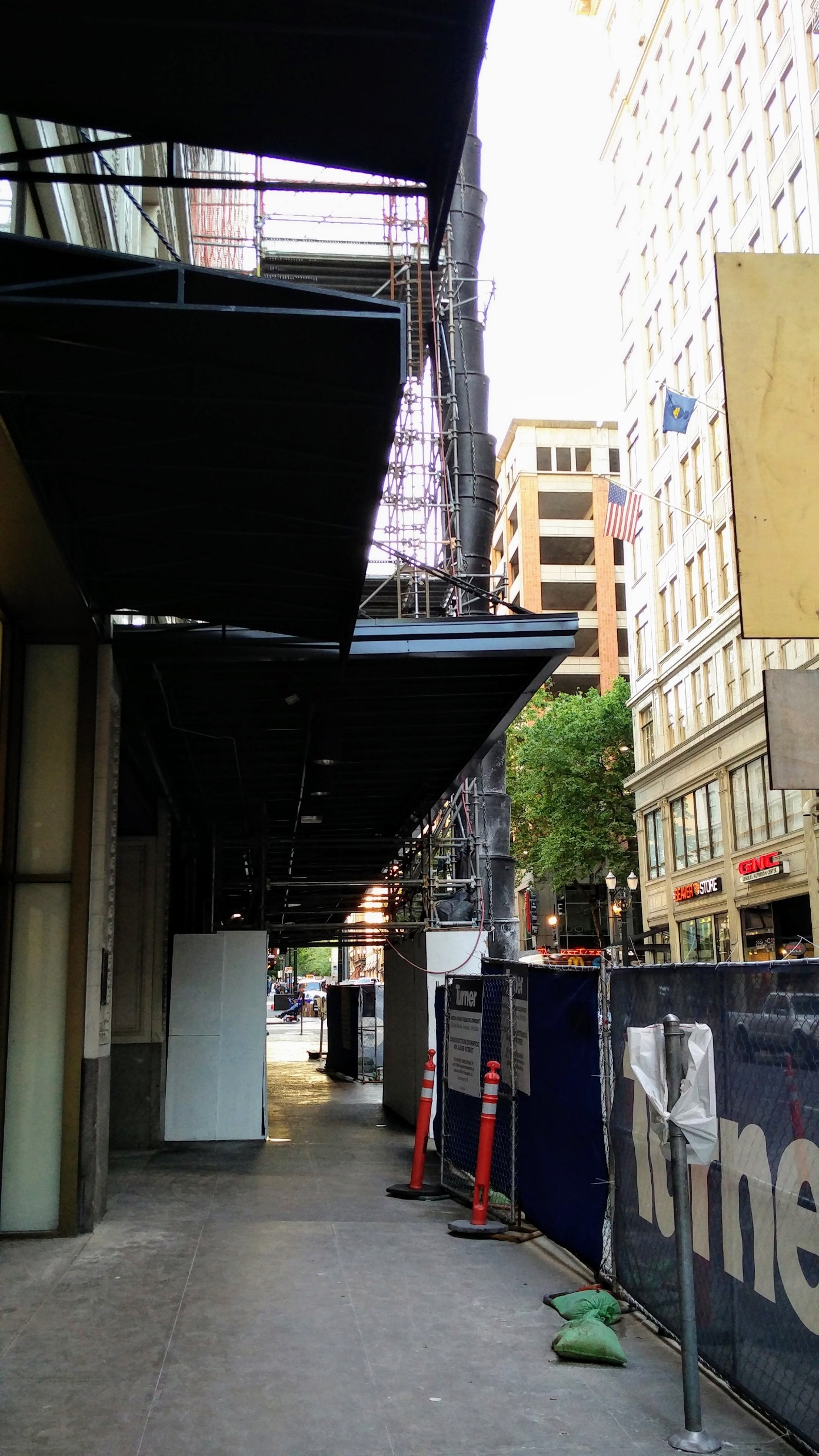 Staff Recommendation (per Staff Report)
Awnings
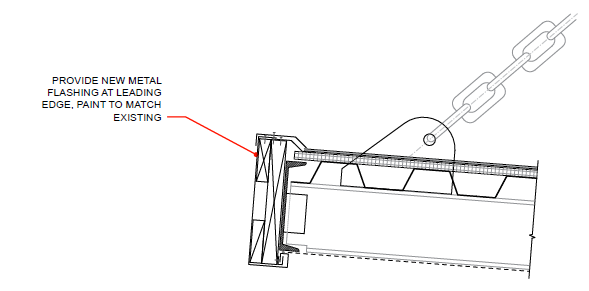 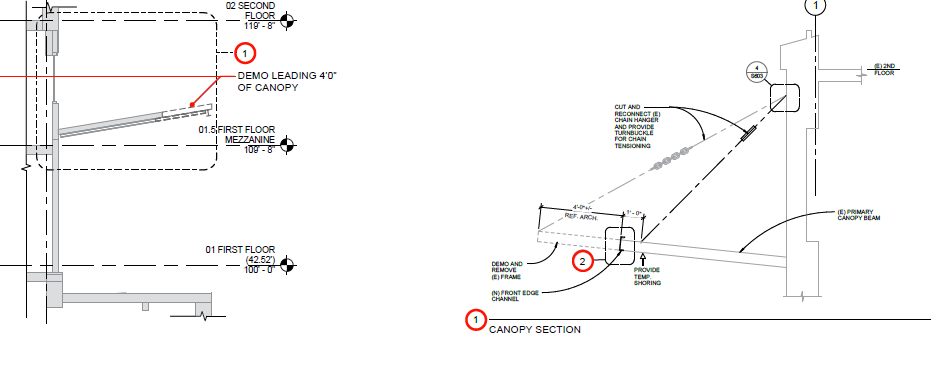 Alder Street Awning
Staff Recommendation (per Staff Report)
Bonus Round: Signage
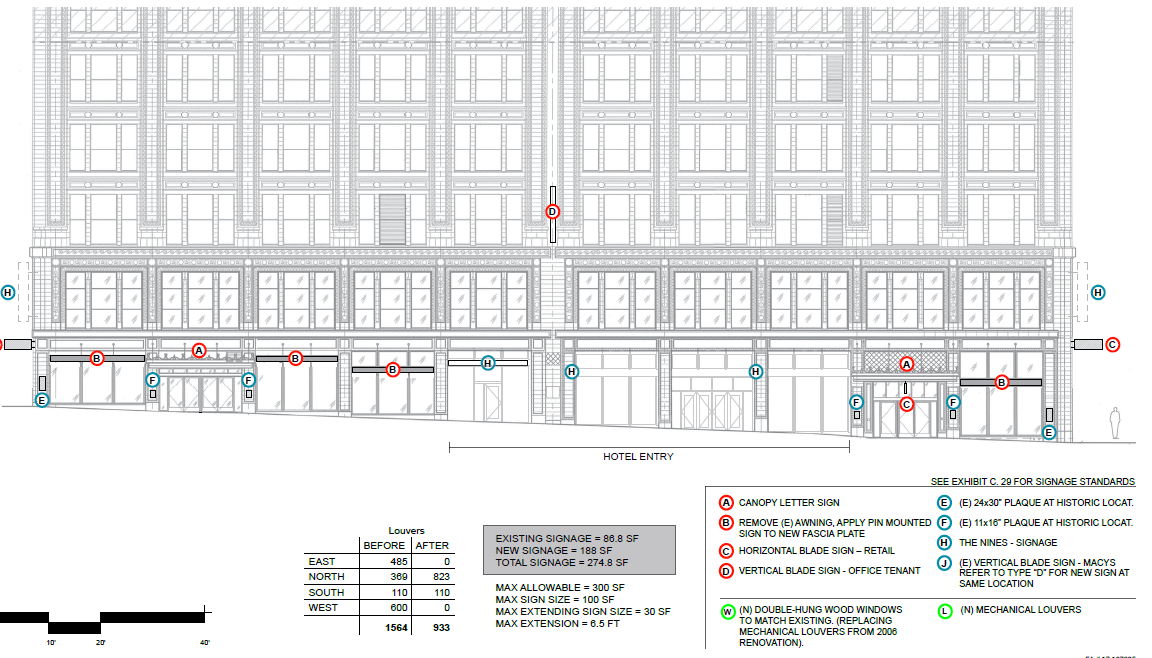 South
Staff Recommendation (per Staff Report)
Bonus Round: Signage
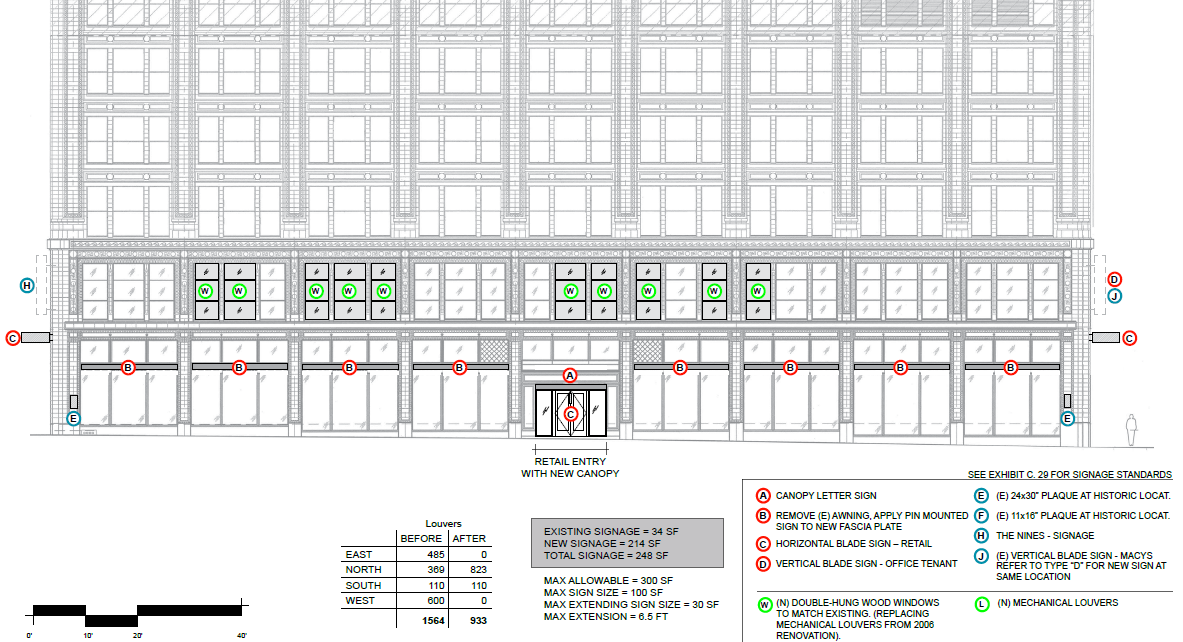 East
Staff Recommendation (per Staff Report)
Bonus Round: Signage
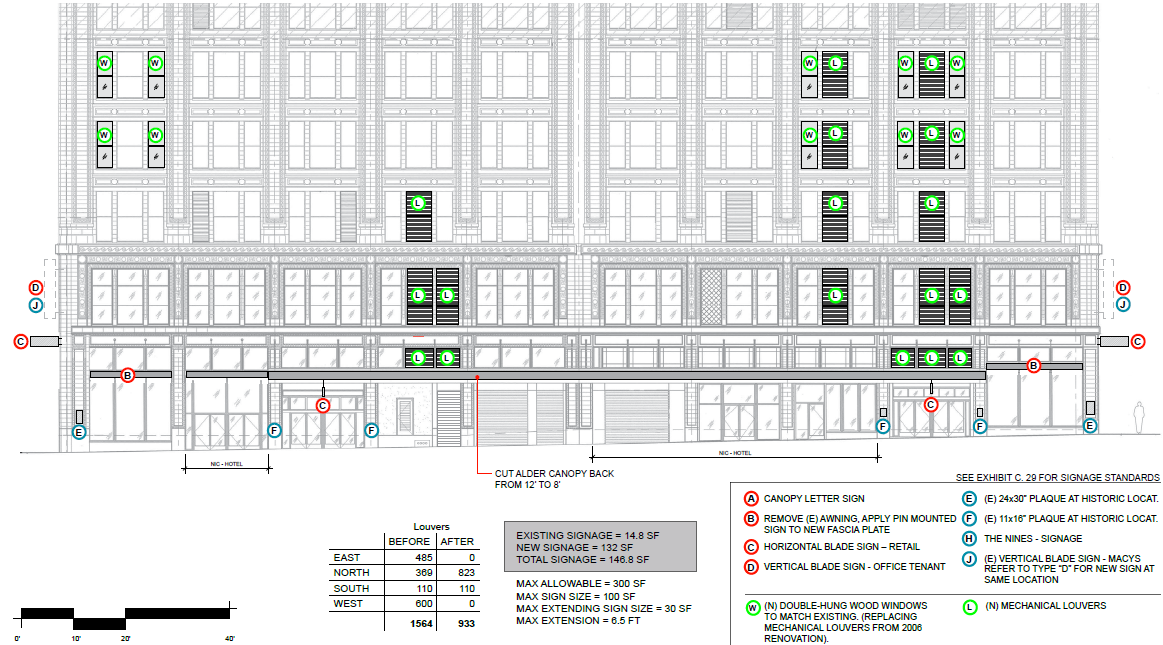 North
Staff Recommendation (per Staff Report)
Bonus Round: Signage
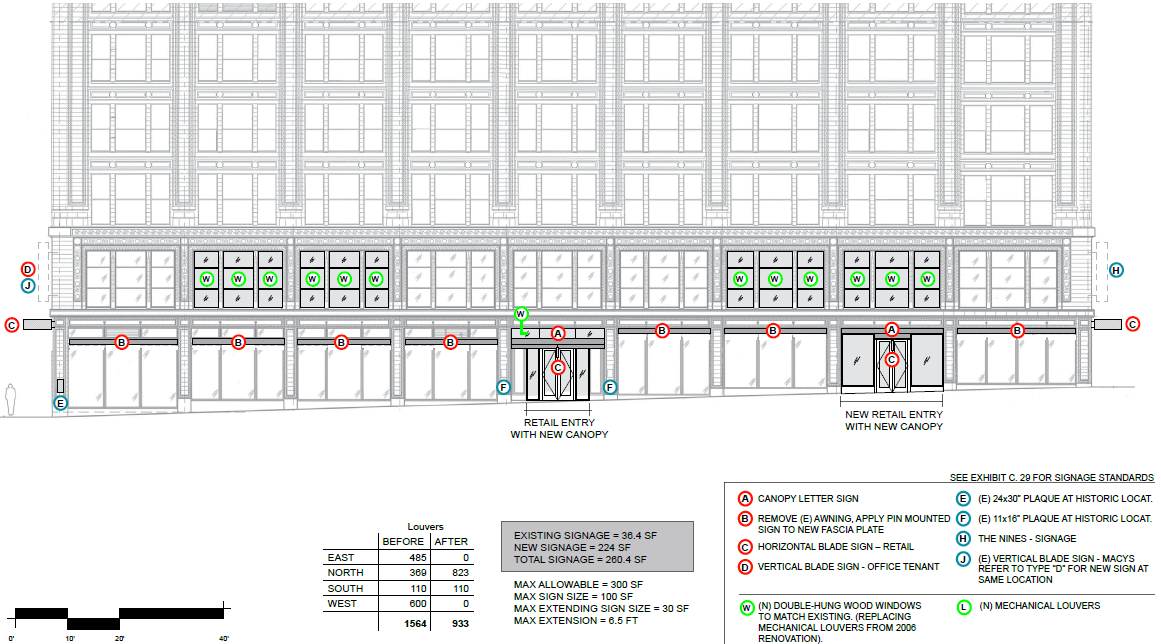 West
Staff Recommendation (per Staff Report)

Approval
Accept the staff report; Approve the application;
Request the Applicant to return with revisions;
Reject the staff report; Request staff to return with revised staff report of denial.
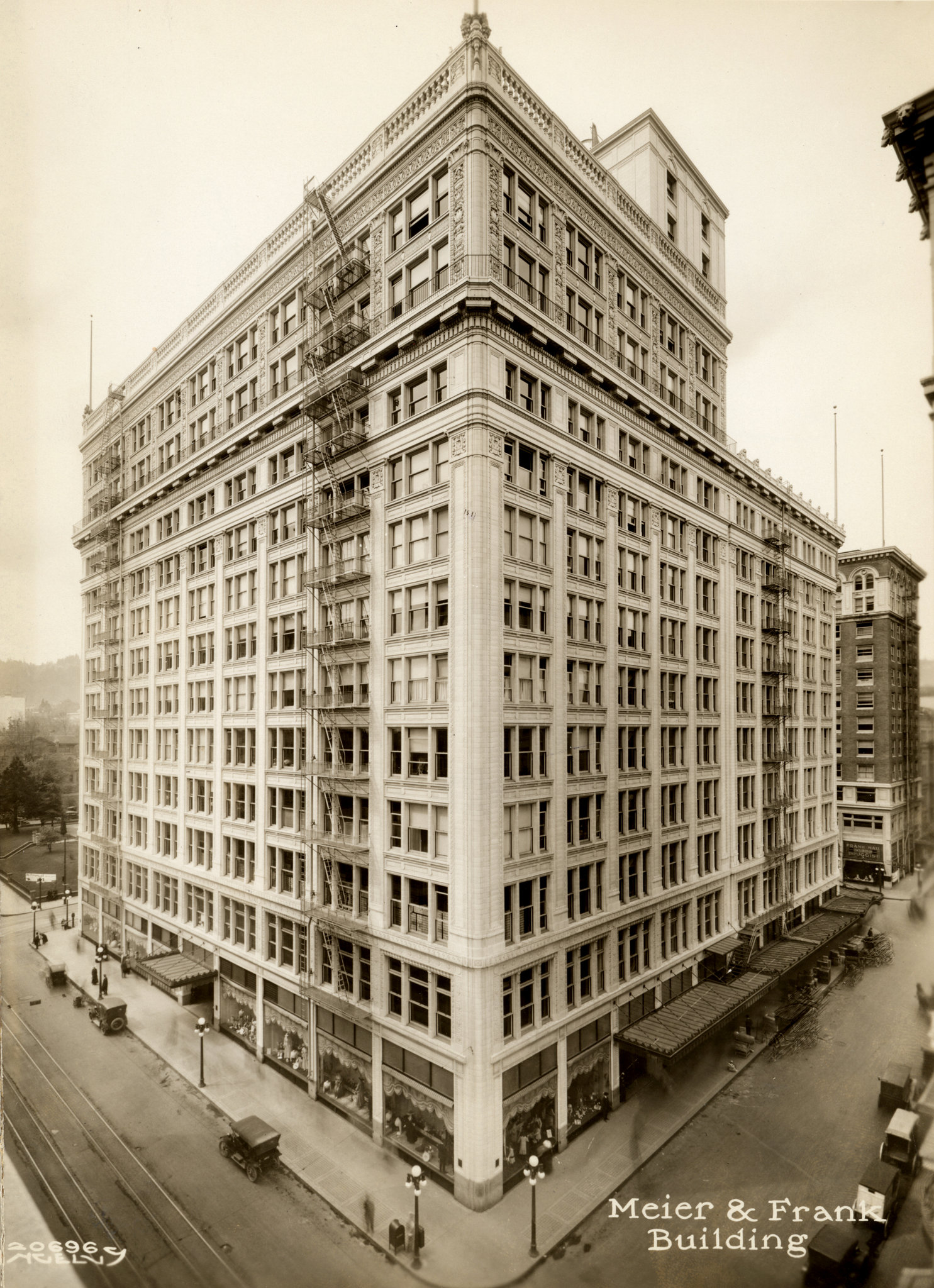 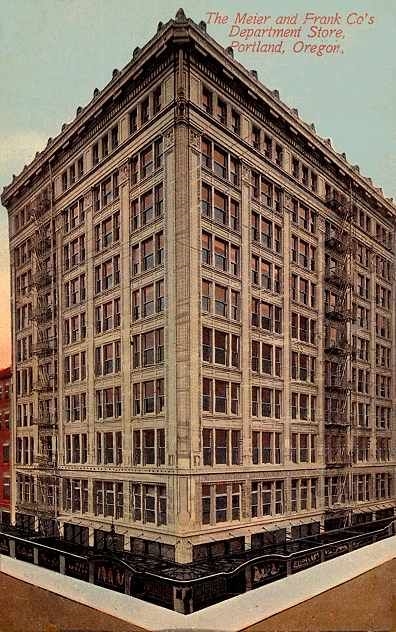 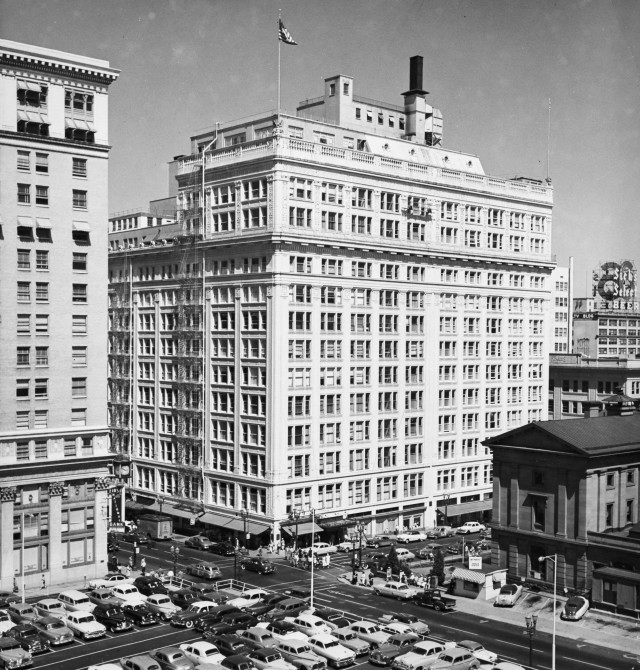 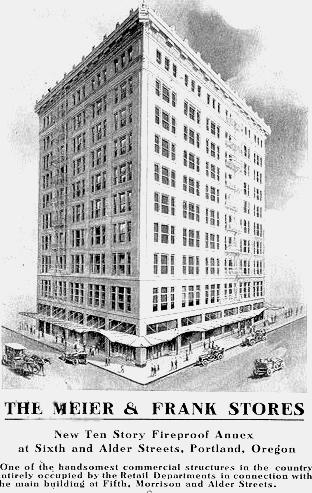 Questions
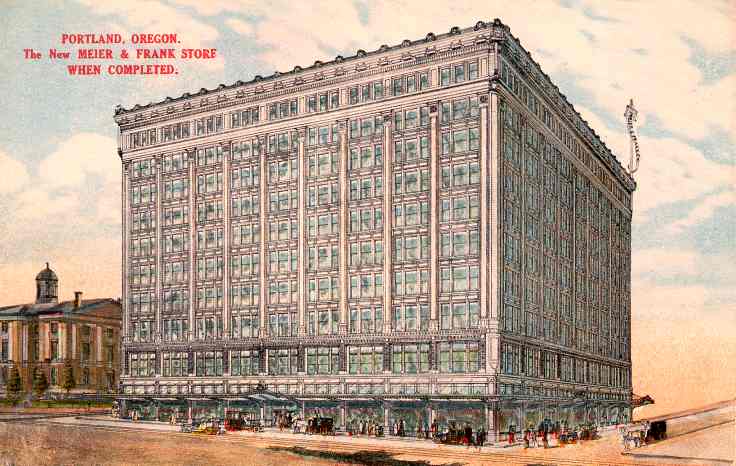